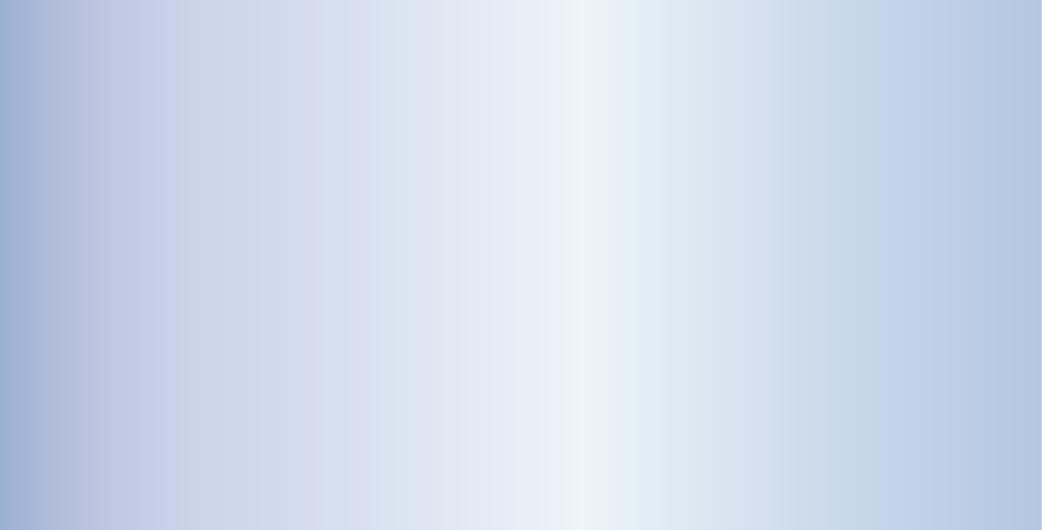 Group Activity 8
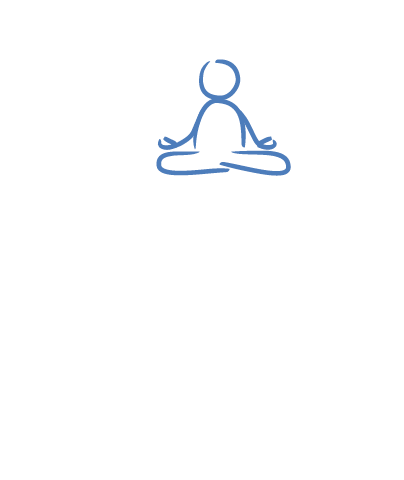 Self-Care and Navigating Your River of  Well-Being
Developing the Attitude to provide a Palliative Approach to Care
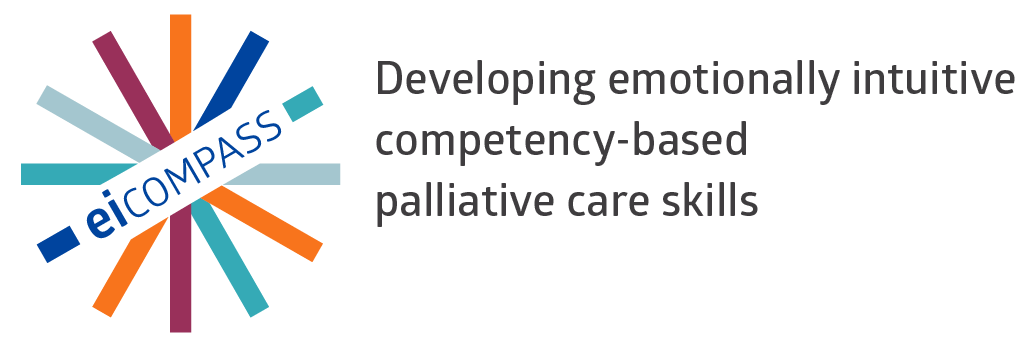 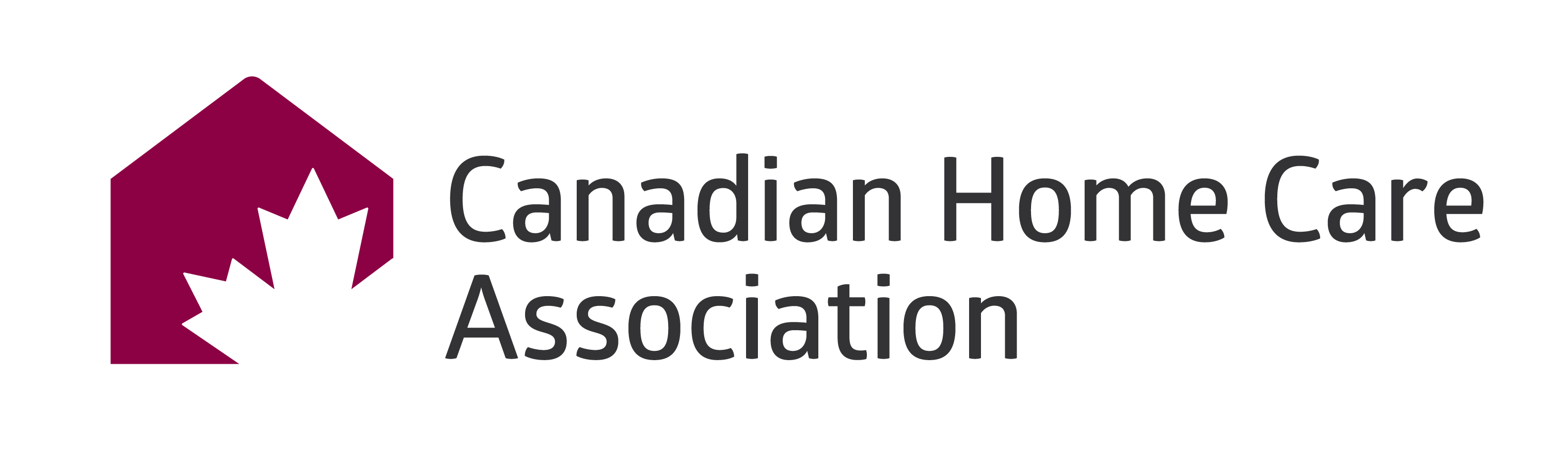 Organization Logo
[Speaker Notes: FACILITATOR NOTES:

In today's meeting, we're going to discuss how to recognize and manage compassion fatigue. 
We’ll start by talking about the River of Well-being. 
Imagine your emotional health as a river - sometimes it's calm, and sometimes it's not. 
This idea will help us figure out how to keep our river flowing smoothly, even when dealing with highly emotional and challenging situations. 

We will discuss some stressors that we may be dealing with and how they may be affecting you. Then, we’ll consider strategies to help us get back on track when we're feeling off. 
The goal of
 this presentation is to leave feeling more equipped to handle the challenges and emotionally charged parts of our jobs without letting them knock us off course.
 We're here to support each other, learn together, and find our way back to a balanced emotional state.]
Group Activity 8
Emotional Intelligence (EI) and Managing Compassion Fatigue
What is Emotional Intelligence?
Emotional Intelligence (EI) is the ability to recognize, understand, and manage our own emotions and the emotions of others.

Emotional Self-Awareness:  The ability to recognize your feelings, describe their intensity, know what emotional triggers. 

Self-Regulation:  The ability to manage your feelings, thoughts and actions to prevent absorption of distress and manage compassion fatigue.
In healthcare, high EI can lead to better patient care, improved teamwork, and personal resilience against stress and compassion fatigue.
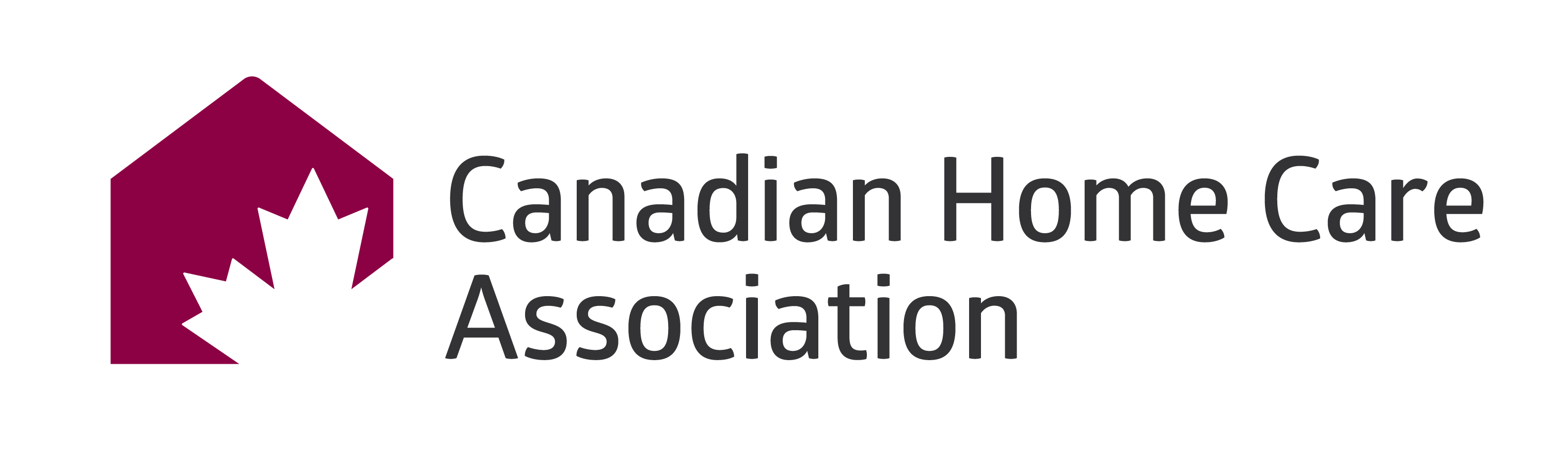 Organization Logo
[Speaker Notes: FACILITATOR NOTES
Emotional Intelligence, or EI for short, is  really important when providing palliative care and to manage compassion fatigue.
Wat is Emotional Intelligence???
EI is essentially about recognizing your emotions and the emotions of others.  It’s understanding emotions and how they influence actions and knowing how to use and manage emotions in a positive way. 
Two very important elements of EI are:
Emotional Self-Awareness or ‘Knowing Your Feelings’: This involves noticing your emotions.
[TAKE YOUR TIME AND PAUSE AFTER EACH QUESTION]
 Are you mad, sad, happy? How strong are these feelings? Are you upset, angry, or furious? What is making you feel this way? Take a quick moment to think about how you are feeling right now.

Self-Regulation or ‘Managing Your Feelings’: Once you know what you're feeling, it’s about controlling these emotions.  
[TAKE YOUR TIME AND PAUSE AFTER EACH QUESTION]
If you’re angry, how is it affecting your thoughts and actions? How can you manage your anger so you can think more clearly and react appropriately?

In jobs where you’re helping others through emotionally difficult and challenging situations, like in palliative care, these skills are vital. They help you take care of yourself and be there for your patients and their families.
Getting better at EI is a journey. It’s not difficult to start the journey; you can take simple steps like taking a moment to breathe deeply and focus on how you are feeling (mindfulness), or trying to see things from another point of view (reframing).]
Group Activity 8
The EI Skill – Emotional Self-Awareness
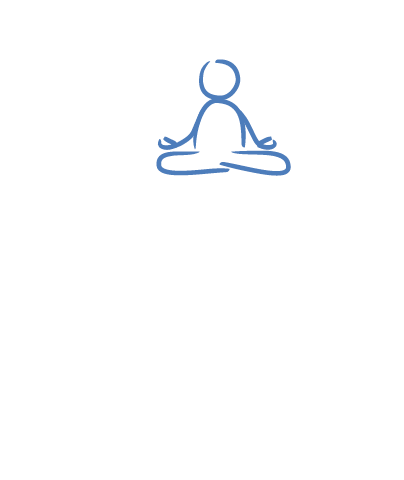 What is Compassion Fatigue?
Compassion fatigue is a form of emotional, physical, and spiritual exhaustion that occurs when healthcare providers are exposed to the suffering, trauma, or illness of others over a prolonged period. Figley (1995)

Symptoms of Compassion Fatigue 
Deep emotional and physical fatigue
Sleep disturbances
Irritability
Decrease in empathy
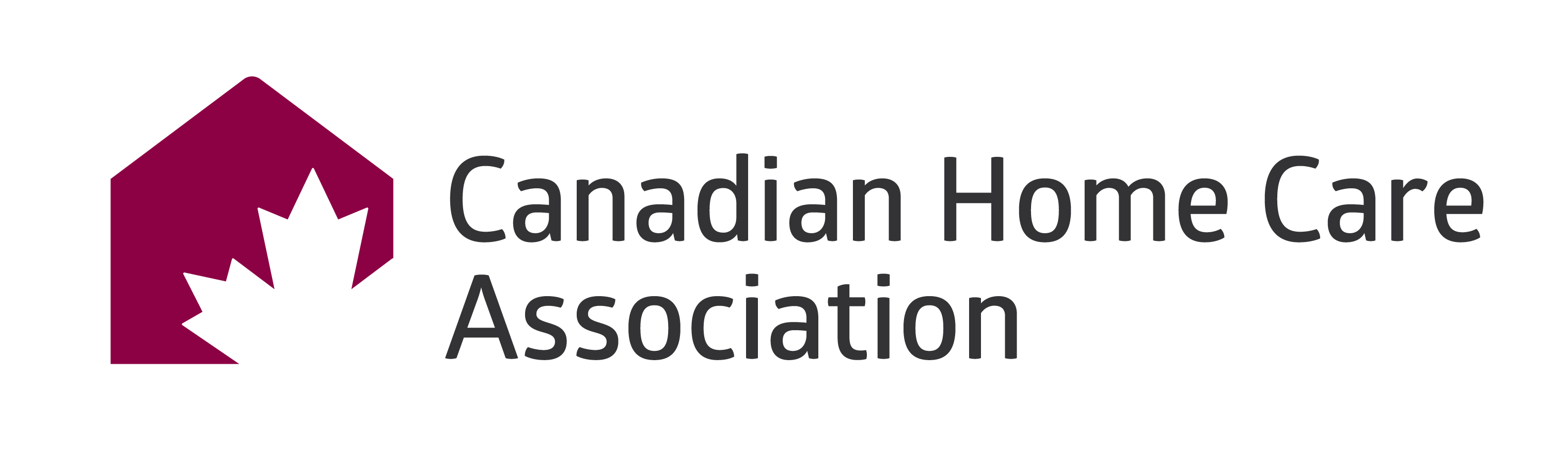 Organization Logo
[Speaker Notes: FACILITATOR NOTES: 
Compassion fatigue hits hard. It's what happens when you, as healthcare providers, soak up too much of the suffering, trauma, or illness you're surrounded by every day. 
Figley defined it in 1995, and more recently, the Canadian Nurses Association stated that compassion fatigue is the cost of caring too much for others in emotional pain.
The work you do in palliative care is tough - emotionally and physically. 
You might feel completely drained, struggling to muster the energy you need for your duties, making it tough to connect with your patients and their families the way you want to.
Sleep doesn't come easy. Falling asleep, staying asleep - it just doesn't work like it used to, which messes with your concentration and can make things risky at work.
Then there's the short fuse. Everything and anything starts to irritate you, leading to frustration over the smallest things. This can put a strain on how you interact with colleagues, patients, and their families….and your own families.
And the tough one - a dip in your empathy. Being exposed to so much suffering and death can make it harder for you to offer the kind of compassionate care that's so crucial in your line of work.
Spotting these signs early is key. Recognizing what you're going through can help you start managing these symptoms before they manage you.]
Compassion Fatigue vs Burnout
Group Activity 8
40% of nurses working in high-intensity settings, such as emergency or palliative care, experience symptoms of compassion fatigue.
(Source: Journal of Clinical Nursing)
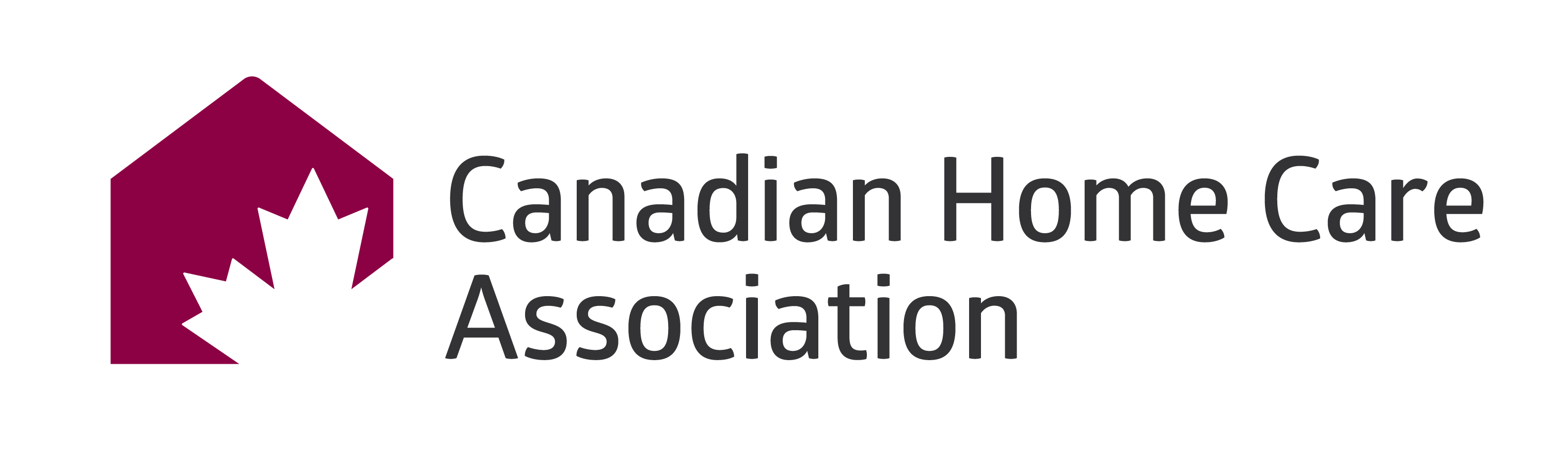 Organization Logo
[Speaker Notes: FACILITATOR NOTES: 
What sets compassion fatigue apart from burnout??? 
While they might seem similar at first glance, they have their own unique characteristics. 
Burnout is often tied to the work environment itself, marked by feelings of emotional exhaustion and a growing sense of detachment from your job. It's like running out of steam because the work itself is draining you.
Compassion fatigue, on the other hand, strikes more sharply from the emotional toll of caring for patients who are in distress. It's closely linked to moral distress—a kind of heartache that comes when you feel powerless to ease the suffering of those you care for. This leads to a swift drop in empathy and compassion, something crucial in your role but hard to maintain under such stress.
REFLECTION: Have Group look at the chart on the slide
Let's take a moment to reflect on this together: (PAUSE AFTER EACH QUESTION)
Have any of you felt these signs of compassion fatigue in your roles? What did you feel?
Do any of these difference surprise you? Why? 
How do these symptoms play out in both your professional career and in your personal life?
This is a safe space to share and learn from each other, understanding that these experiences are common and that together, we can find ways to manage them.]
Group Activity 8
Exercise – Navigating the “River of Well-Being”
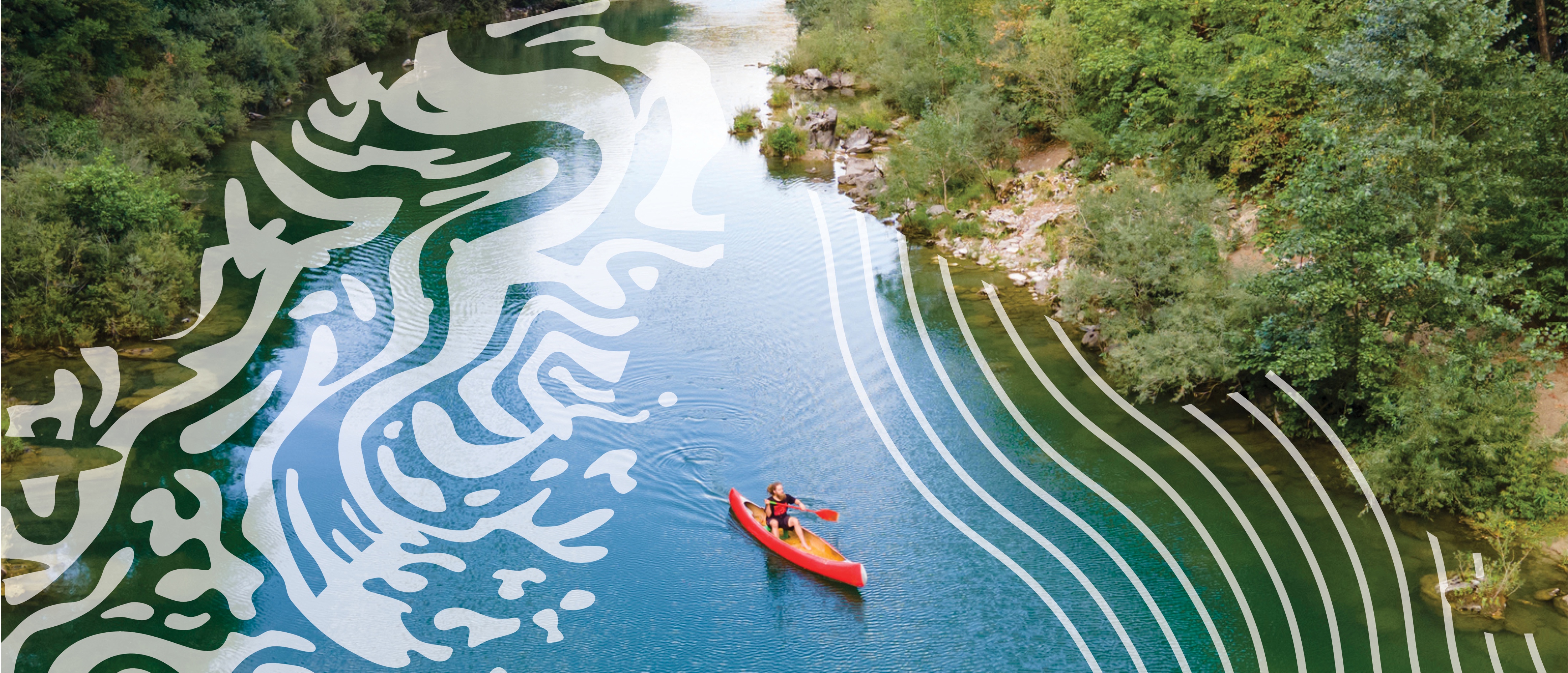 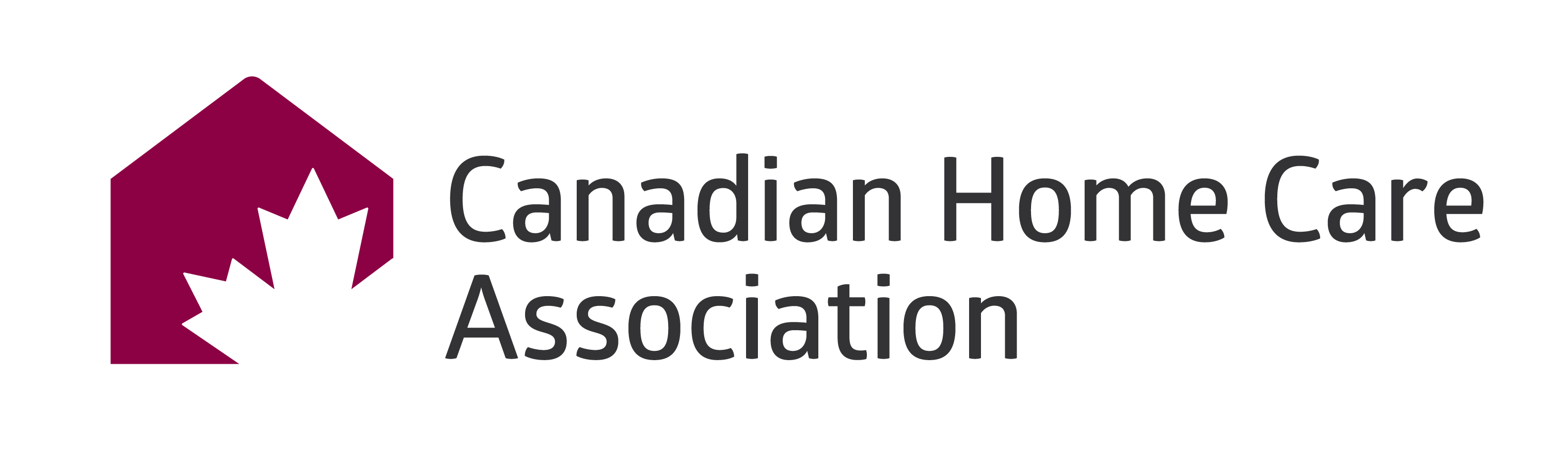 Organization Logo
[Speaker Notes: .
FACILITATOR NOTES 

Let's explore Dr. Daniel Siegel's "River of Well-being," an intriguing concept that's especially beneficial for us in healthcare. This idea is a great way to manage our mental health and deal with compassion fatigue. 
[SLOWLY DESCRIBE]  Picture a river in your mind: chaos swirls on one bank, marked by overwhelming emotions and disorder, while rigidity defines the other, characterized by  inflexibility and numbness Your goal: To navigate the river’s centre and stay emotionally balanced in your job and daily life.
Chaos is when emotions overflow, leading to disorganization and being overwhelmed. It's like being caught in a storm without a paddle.
Rigidity, on the other hand, is when we're too stiff or when we become disengaged. We try too hard to control everything or just check out, as ways to block out distress.
Both extremes are places we don't want to end up.
The "River of Well-being" is that sweet spot in the middle. It's where our emotions are in check, and our thoughts are clear and flexible. Think of it as cruising down a river, where the flow is just right – not too fast, not too slow.
The “River of Well-being” metaphor teaches us that life is a changing journey. Sometimes our emotions and reactions will be in stagnant waters, and at other times we may face turbulent emotional situations or rough rapids.   
The key is learning to recognize what is steering us out of the centre of our river of well-being and knowing how to navigate through both, using our skills to keep balanced, no matter what comes our way.
EI acts as your inner GPS, helping you stay on course in your “River of Well-Being”.
REFLECTION EXERCISE 
How do we stay in the middle of our “River of Well-being”?
How do we ensure we're navigating effectively, keeping away from the banks of chaos and rigidity?
Let's discuss strategies and share experiences on steering through the emotional currents of our professional lives.]
Group Activity 8
Understanding Emotional Triggers/Professional Stressors
Using EI to manage compassion fatigue is like knowing when to rest and when to row in the “River of Well-being”.
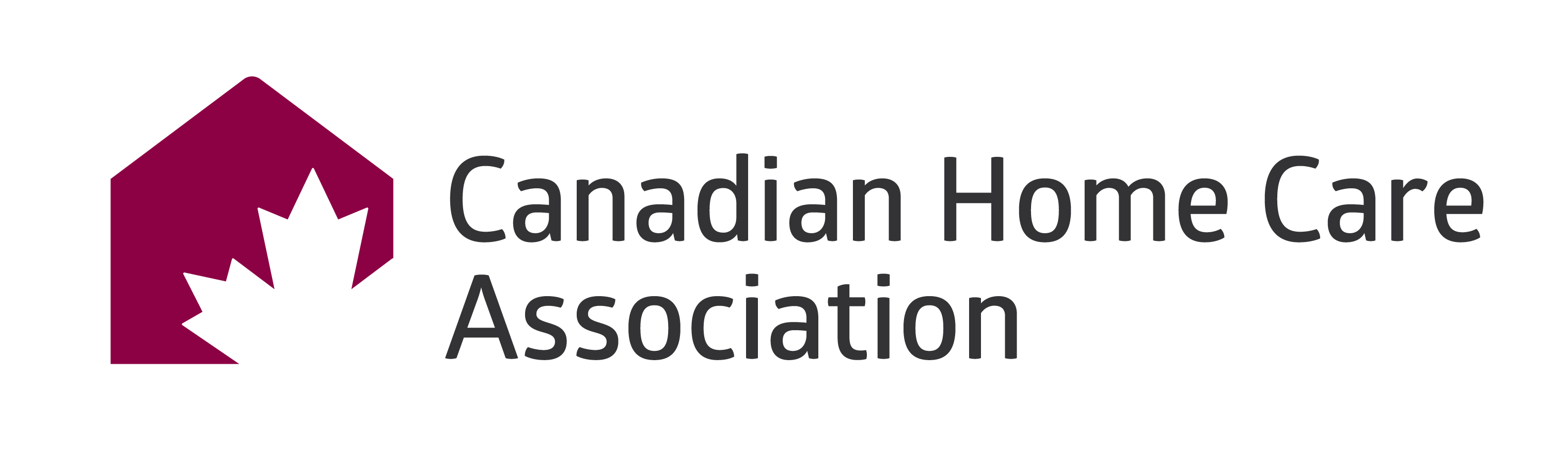 Organization Logo
[Speaker Notes: FACILITATOR NOTES :
Emotional triggers are like hidden traps that can launch us into strong feelings, often because they're tied to our past experiences or deepest fears. We all have them, and they're different for each of us. 
Picture this: a simple remark might throw you off balance, while the same words could roll off someone else like water off a duck's back. It all depends on your unique triggers and how you're feeling at the moment.
Recognizing your emotional triggers, along with the stressors of your job, is crucial as you navigate your “River of Well-being”. If you're unaware of what sets you off, especially in highly emotional situations experienced when providing palliative care, you might find yourself drifting towards one side of your river (being emotionally overwhelmed) or the other (apathy). 
Triggers or professional stressors in the profession of nursing can range widely, from seeing patient suffering to managing a high patient-to-nurse ratio.
[REFLECTION]
Let's take a moment to reflect on your own journey: [PAUSE - LET GROUP LOOK AT SLIDE]
Think about the stressors (either listed on this slide or others) that hit you the hardest. What are they?
How do these stressors affect your emotional and physical well-being? 
What could you do to better manage these triggers and navigate your emotional “River of Well-Being”. 
[SHARE AS A GROUP – IF TIME]]
Shifting Perspective
Group Activity 8
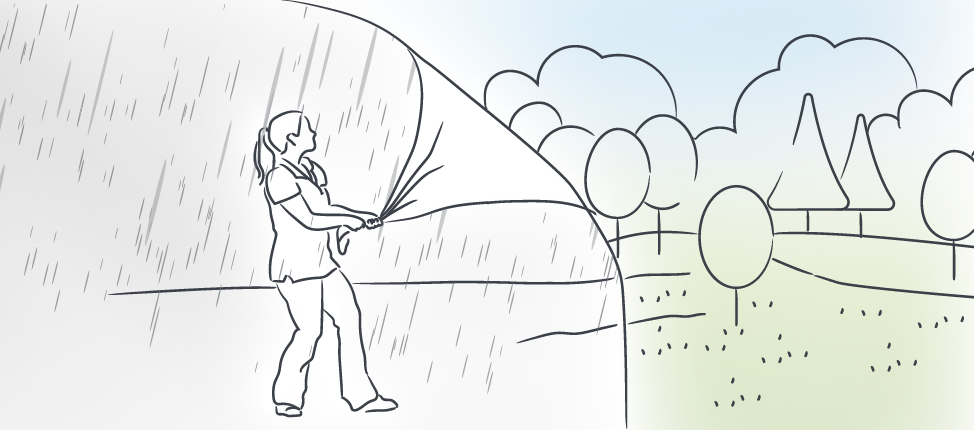 Practicing mindfulness is like smoothing out the waters around you. Clear your mind of clutter and reduce your emotional turbulence.
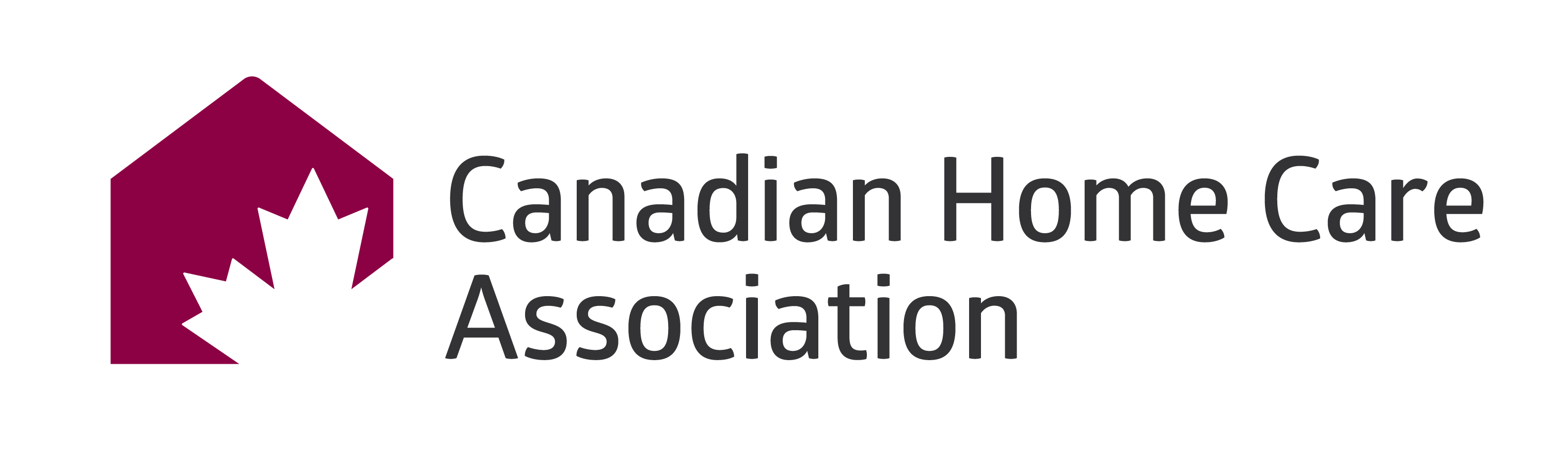 Organization Logo
[Speaker Notes: FACILITATOR NOTES :
Shifting your perspective" refers to the act of consciously changing or altering your point of view, mindset, or way of looking at a situation, issue, or problem.

By shifting your perspective, you can understand challenges in a new way. 
This fresh viewpoint can help you handle stress more effectively. Here’s how:
Understand that difficult times are just moments and don't shape your whole life.
See challenges as obstacles you're capable of overcoming, rather than massive barriers.
Be proactive and maintain a positive mindset when facing problems.
Remember the importance of self-care; it's key to managing stress well..]
Group Activity 8
Using the S.H.I.F.T Model to Navigate your “River of Well-Being”
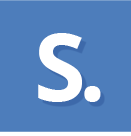 Seek Alternative Viewpoints: 
Actively seek out different perspectives from diverse sources like books, articles, or conversations with various individuals
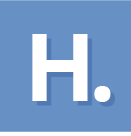 Harness Gratitude: 
Focus on appreciating the positive aspects of your life.
By incorporating the actions represented by the acronym “S.H.I.F.T.”, you can actively work towards shifting your perspective to embrace a more positive, open-minded stance, and increase your stress tolerance.
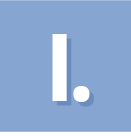 Identify Limiting Beliefs: 
Be aware of any negative or self-limiting beliefs influencing your outlook.
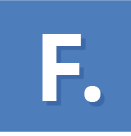 Focus on the Present: 
Practice mindfulness to anchor yourself in the current moment, fostering a non-judgmental awareness of your thoughts and emotions.
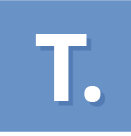 Treasure Past Successes: 
Reflect on past achievements to bolster your confidence and recall your abilities.
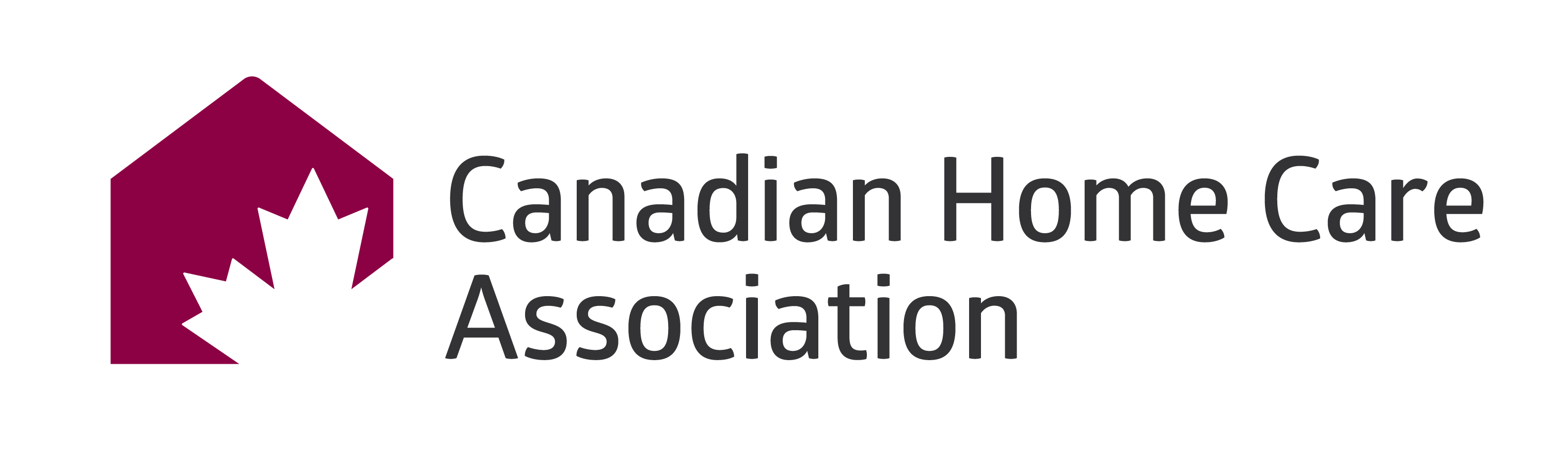 Organization Logo
[Speaker Notes: FACILITATOR NOTES :
The S.H.I.F.T. Model offers a useful framework to help manage compassion fatigue, steering you towards maintaining your balance in the “River of Well-being”. 
Let’s break down how you can use each part of this model to enhance your resilience and manage compassion fatigue more effectively.
S - Seek Alternative Viewpoints: 
Actively seek out different perspectives from diverse sources like books, articles, or conversations with various individuals. 
Engaging with different viewpoints broadens your understanding and encourages alternative interpretations of situations.
 
H - Harness Gratitude: 
Focus on appreciating the positive aspects of your life. 
Consider starting a gratitude journal or pausing daily to reflect on things you are grateful for. This act can redirect your perspective towards the abundance and blessings in your life.

 I - Identify Limiting Beliefs: 
Be aware of any negative or self-limiting beliefs influencing your outlook. 
Challenge these beliefs, question their validity, and find evidence against them.
 
F - Focus on the Present: 
Practice mindfulness to anchor yourself in the current moment, fostering a non-judgmental awareness of your thoughts and emotions. 
By being present, you can analyze your perspectives and thought patterns without being overwhelmed by them.
 
T - Treasure Past Successes: 
Reflect on past achievements to bolster your confidence and recall your abilities. 
Nurture a positive self-image, shifting your perspective towards growth and possibility.]
Group Activity 8
Take-aways
Know Your Emotional Landscape
Balance is Key
Continuous Reflection and Adaptation
Navigate Your River of Well-Being 
Start an emotional journal
Practice mindfulness
Identify one thing you’re grateful for
Set a daily value or goal
Engage in physical activity
Self-awareness and self-care are two sides of the same coin; by recognizing your emotions and knowing your triggers you can prevent compassion fatigue from eroding your well-being.
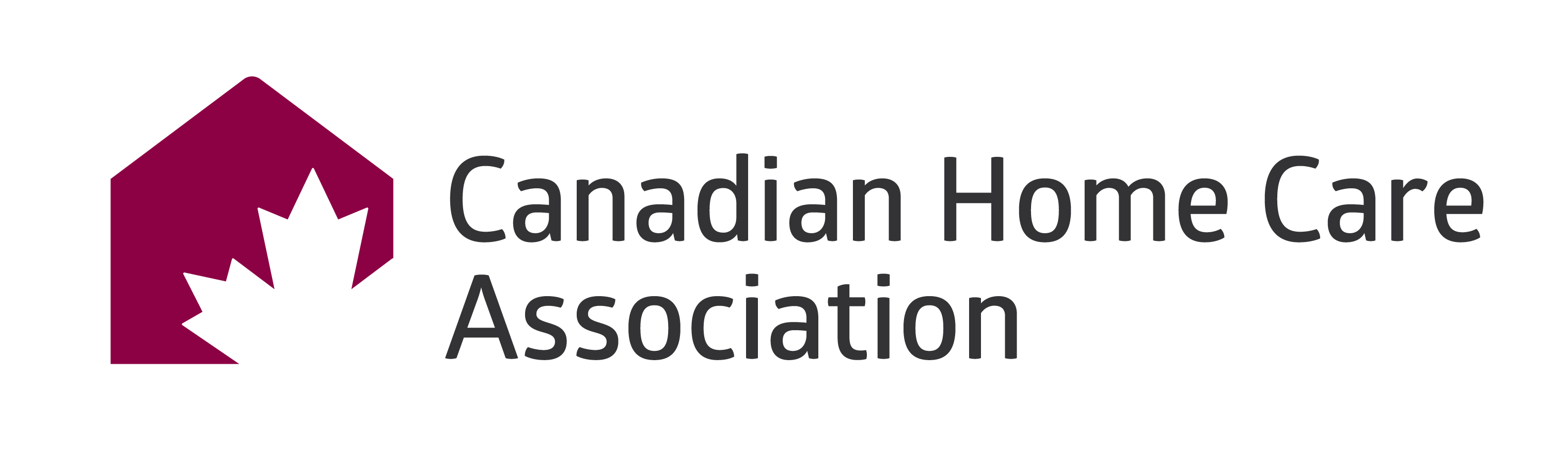 Organization Logo
[Speaker Notes: FACILITATOR NOTES :
As we wrap up our session on navigating your “River of Well-being” through Emotional Intelligence skills, let's anchor ourselves with some key takeaways..
Key Takeaways:
Know Your Emotional Landscape: Start by recognizing and understanding your emotions. This self-awareness is your compass on the river, helping you navigate through both calm and turbulent waters.
Balance is Key: Remember, the goal is to stay in the flow of the river, skilfully steering between too much chaos and excessive rigidity. Finding that balance keeps your emotional well-being in check.
Continuous Reflection and Adaptation: Navigating your “River of Well-being” is an ongoing journey. Regular reflection on your emotional state (through mindfulness), knowing your triggers and adapting your thoughts and actions is crucial for maintaining balance and resilience.
Action Step: Before our next meeting, I encourage you to pick one takeaway from today and implement it into your daily routine. 
Remember, journeying through the “River of Well-being” is a continuous process. Being aware of your emotions, adapting and managing your responses will keep you balanced and help you stay resilient against compassion fatigue.]
Group Activity 8
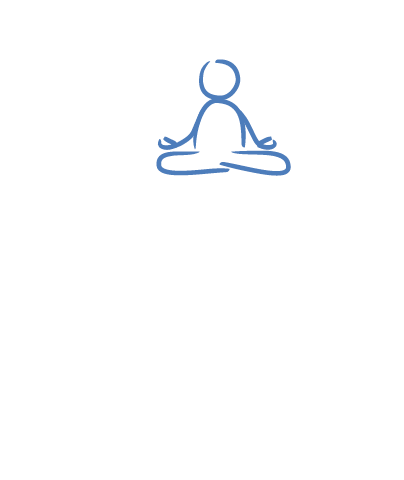 Research has shown that doctors, nurses, and other healthcare professionals with high levels of emotional intelligence tend to have better patient outcomes. This is because EI enables health care providers to better understand and empathize with patients and their families, leading to improved trust, more accurate diagnoses, and adherence to treatment plans.
Patients may not always remember the exact medical advice given, but they'll remember how their healthcare provider made them feel, influencing their overall satisfaction and engagement in their care.
The production of this material has been made possible through a financial contribution from Health Canada.  The views expressed herein do not necessarily represent the views of Health Canada.
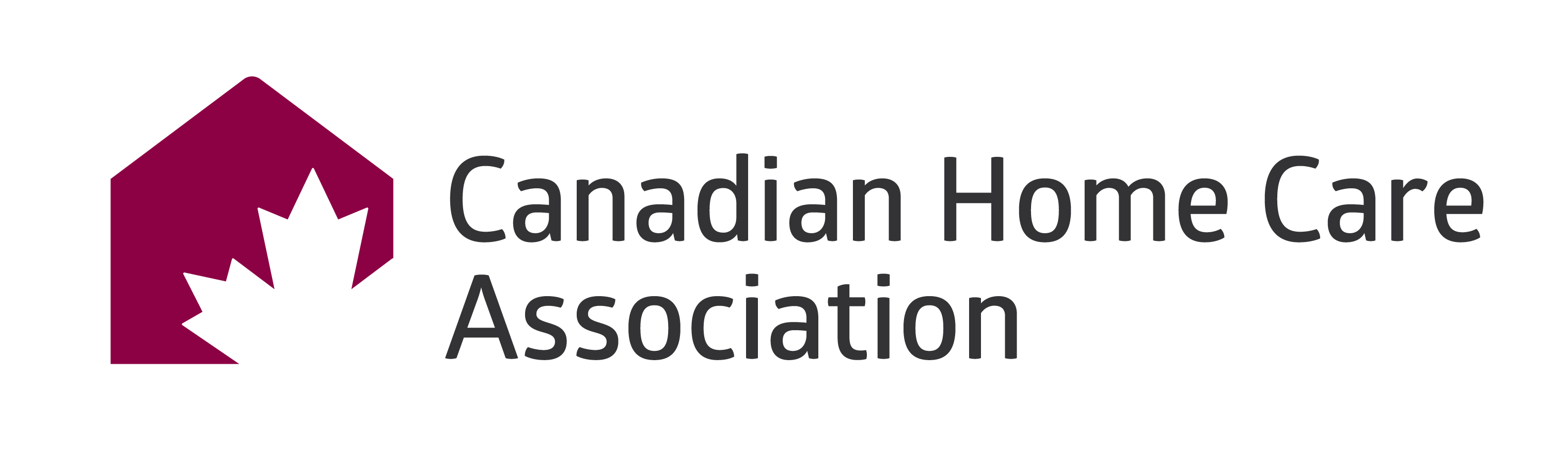 Organization Logo